North America Cooperation to
Boost Sustainability through ISO 50001
CEC JPAC “Advancing Sustainable Energy Cooperation in North America” 
7, November 2016
Ottawa, Canada

Ms. Graziella Siciliano
Coordinator - Energy Management Working Group 
U.S. Department of Energy
graziella.siciliano@hq.doe.gov
Agenda
ISO 50001 – A New Approach to Energy Efficiency in Organizations
International Cooperation to Boost Effective ISO 50001 Implementation 
The North American Experience
Energy Efficiency: Key to the Paris Agreement
Approximately 40% of the emissions reductions required by 2050 to limit global temperature increase to less than 2 degrees centigrade would potentially come from energy efficiency.  - 2015 IEA Energy Efficiency Market Report
[Speaker Notes: http://www.ukbusiness-today.co.uk/sites/default/files/imagecache/lead_image_500/Benefits-energy-efficiency.png]
Despite Significant Benefits…Lots of Untapped Potential
Source: World Energy Outlook, IEA 2012
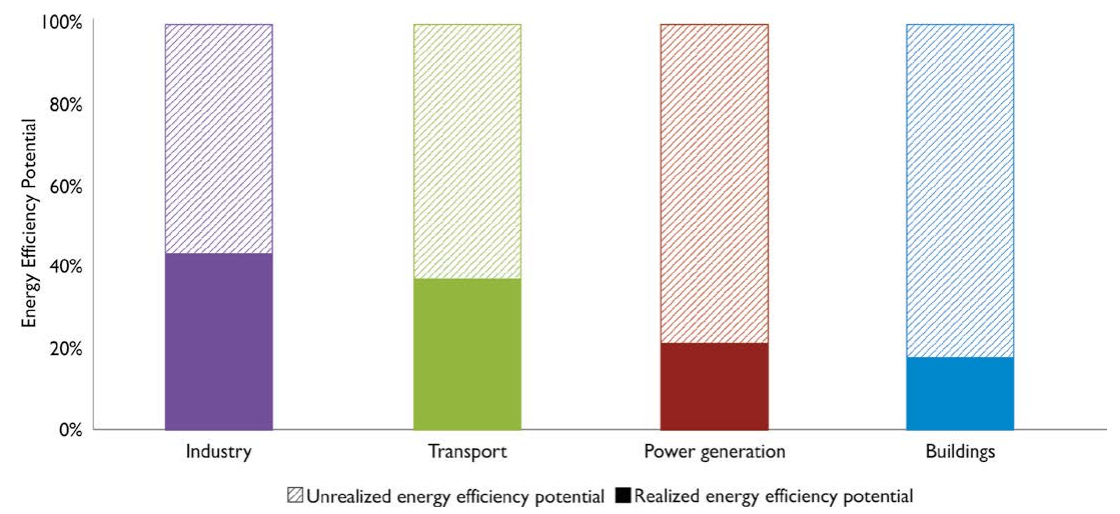 Supportive policies are needed to remove barriers and facilitate market adoption
What is Missing in the Project-Based Approach to Energy Efficiency?
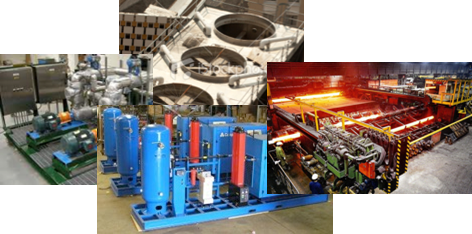 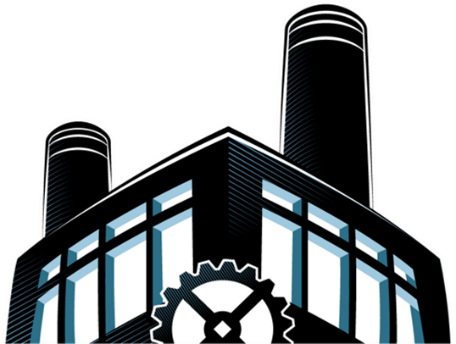 But what about…
Project-Based Focus on Technological Change
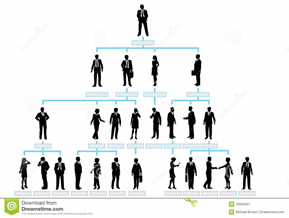 Organizational Barriers?
People?
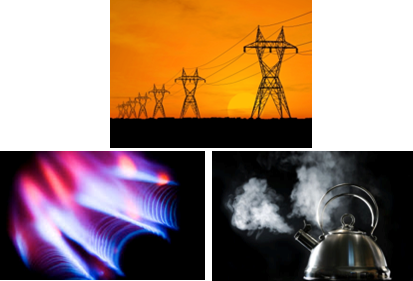 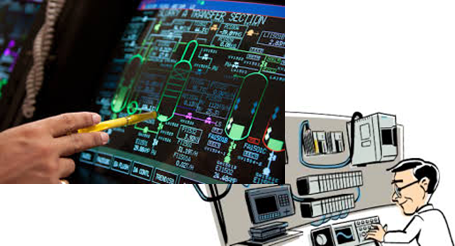 Overall Energy-Use Strategy?
Controls and Verification of Savings?
[Speaker Notes: Operational control
Commitment to do large projects
Maintenance of the small stuff
Culture and behavior]
A More Comprehensive Approach To Energy Efficiency Is Needed
Organizations that target behavioral and organizational barriers, as well as technological, can achieve continual improvement in energy performance.
Continuous improvement!
Energy & Cost Savings
(over time)
Staff at every level of an organization need to be engaged and involved in order to achieve energy goals!
ISO 50001 - A Key Strategy For Fighting Climate Change
Over +50 countries have worked together through ISO to create a globally-relevant standard that countries can leverage to meet their international climate commitments 

ISO 50001 is:
Ambitious and Quantifiable: 
Relevant to sectors that account for over 50% of global energy use
Data-driven action to improve energy performance on a continual basis
Transparent, comparable and verifiable: 
Globally-harmonized; transparent certification process; internationally-relevant
Business Friendly
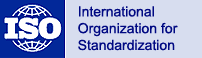 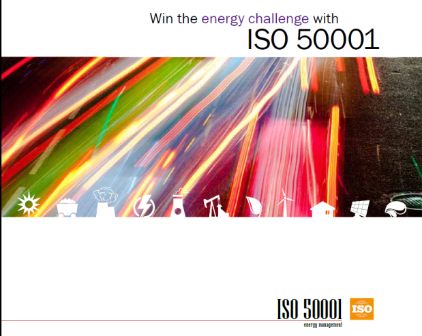 ~15,000 certified sites worldwide since 2011
Potential Global Impact Of Industrial And Commercial Sector ISO 50001 Adoption
By 2030 implementation of ISO 50001 across the commercial and industrial sectors globally could drive cumulative savings approximately of: 
93 EJ of primary energy, 
$600 billion in energy costs, and 
6,500 Mt of avoided CO2 emissions. 
The projected annual emissions savings in 2030 are equivalent to removing 215 million passenger vehicles from the road.
Source: Energy Management Working Group, Global ISO 50001 Impact Estimate,  IET Tool, 2016,
Leading Organizations Are Using ISO 50001    To Achieve Energy, GHG Emissions Goals
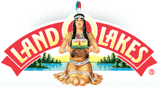 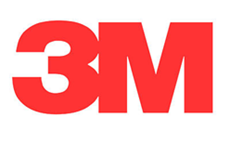 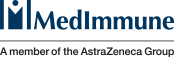 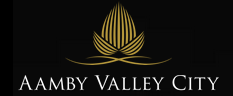 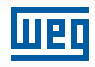 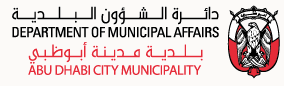 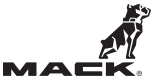 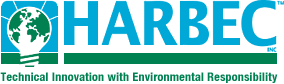 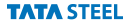 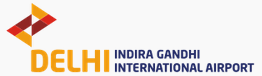 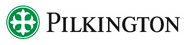 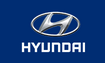 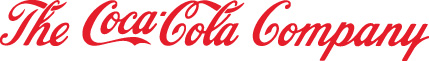 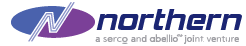 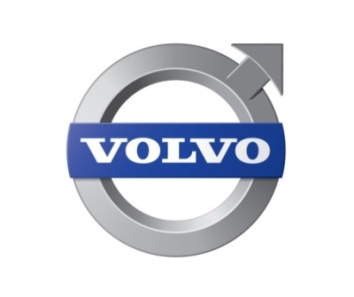 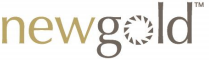 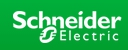 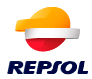 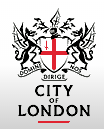 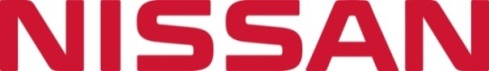 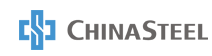 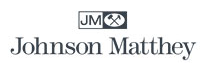 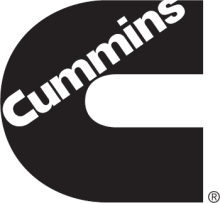 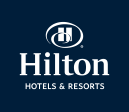 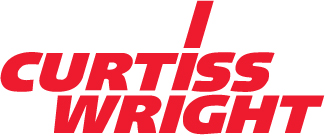 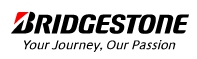 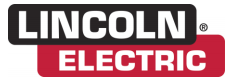 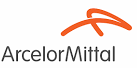 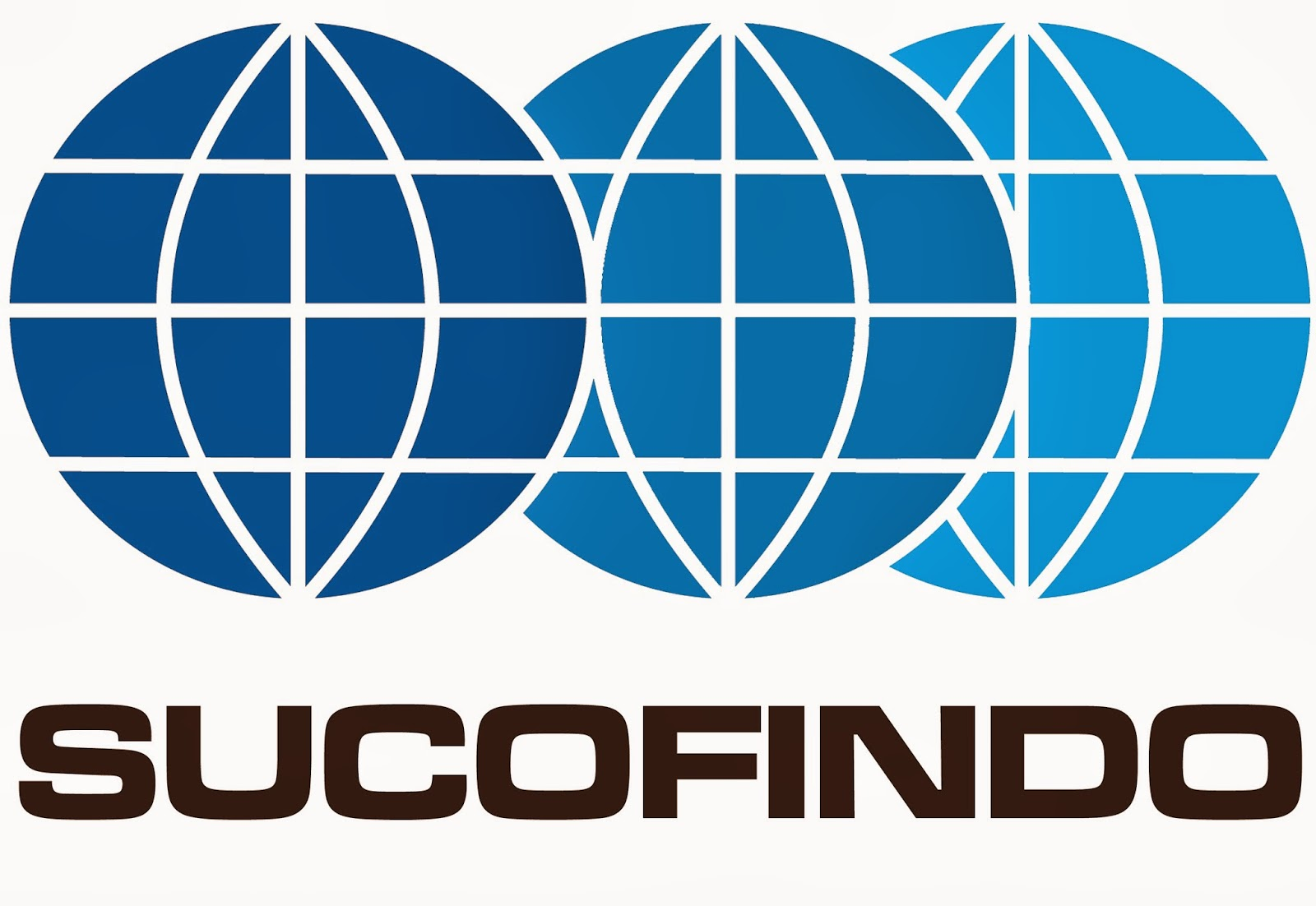 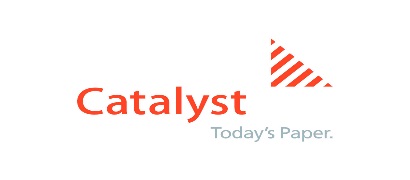 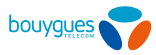 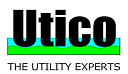 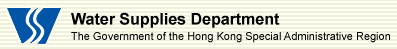 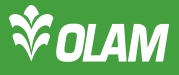 Early adopters are demonstrating the business value and paving the path for efficient, effective implementation.
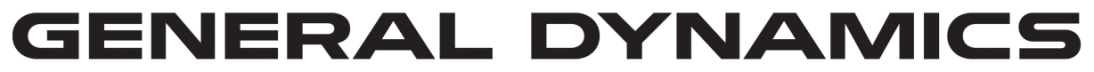 International Cooperation To Boost Effective ISO 50001 Implementation
Energy Management Working Group(EMWG)
The EMWG leverages the extensive expertise of its 17 member governments to accelerate the adoption and use of energy management systems such as ISO 50001 in industry and in commercial buildings worldwide.
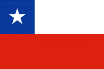 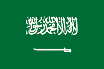 Chile
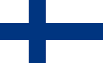 Fora: The EMWG is an initiative of the Clean Energy Ministerial and IPEEC and also reports out to the G20 Energy Efficiency Action Plan. 
Partners: A range of organizations promoting energy efficiency and energy management (e.g., UNIDO, Institute for Industrial Productivity, etc.). 
The EMWG is a Category A Liaison to ISO TC 301.
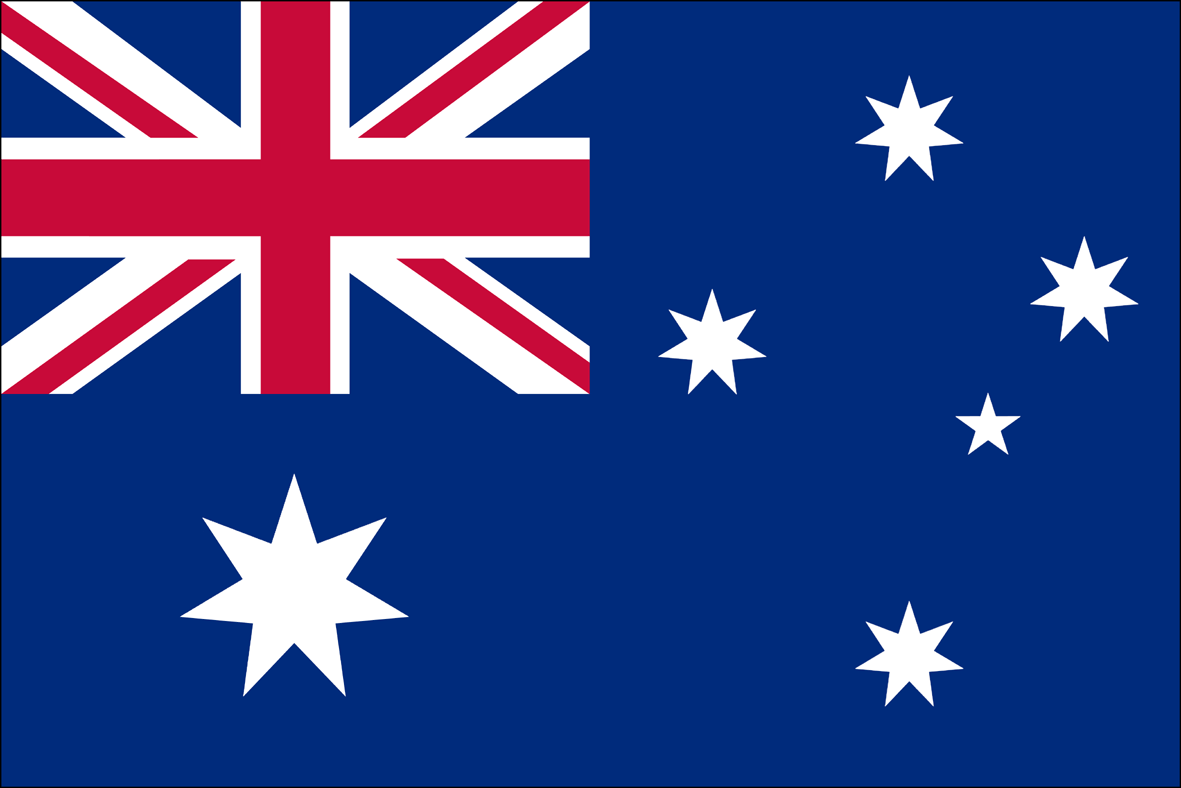 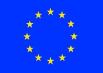 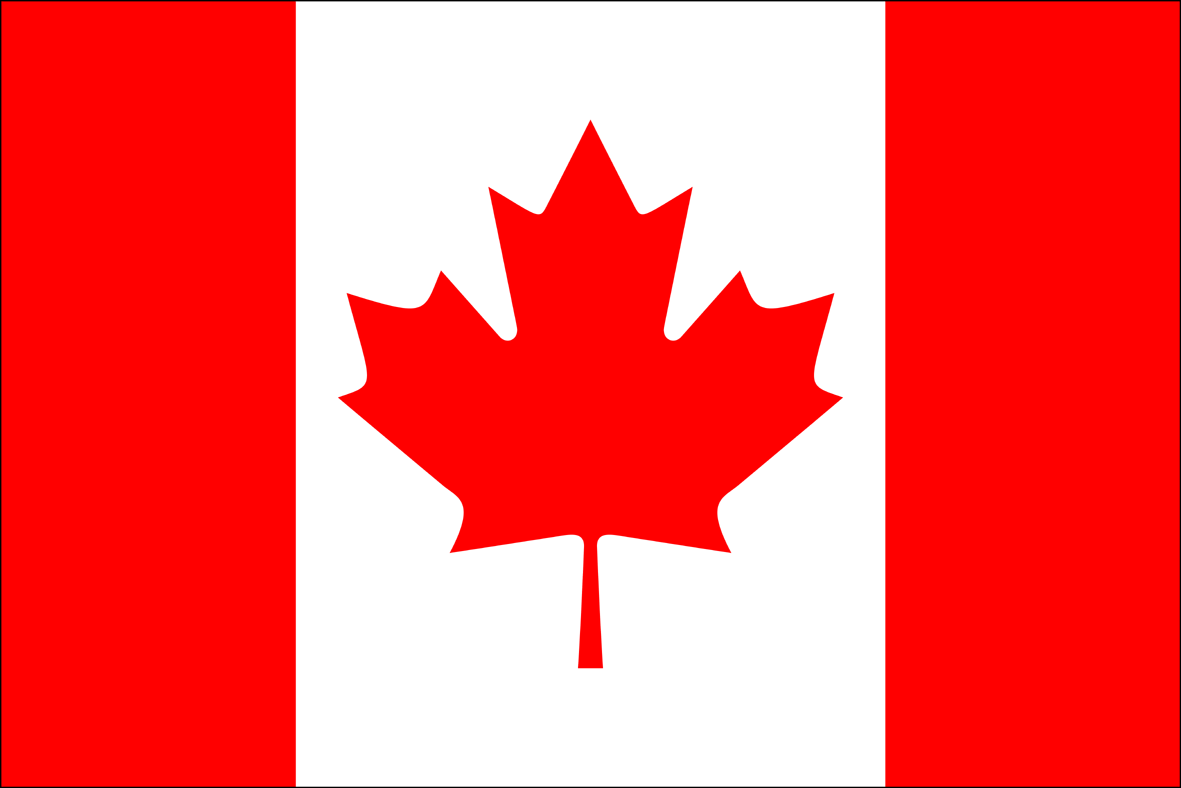 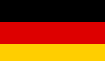 Saudi Arabia
Finland
Germany
Australia
European Commission
Canada
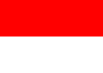 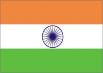 Indonesia
India
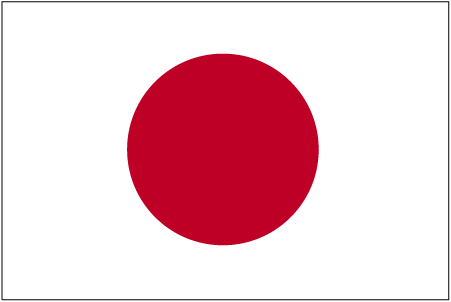 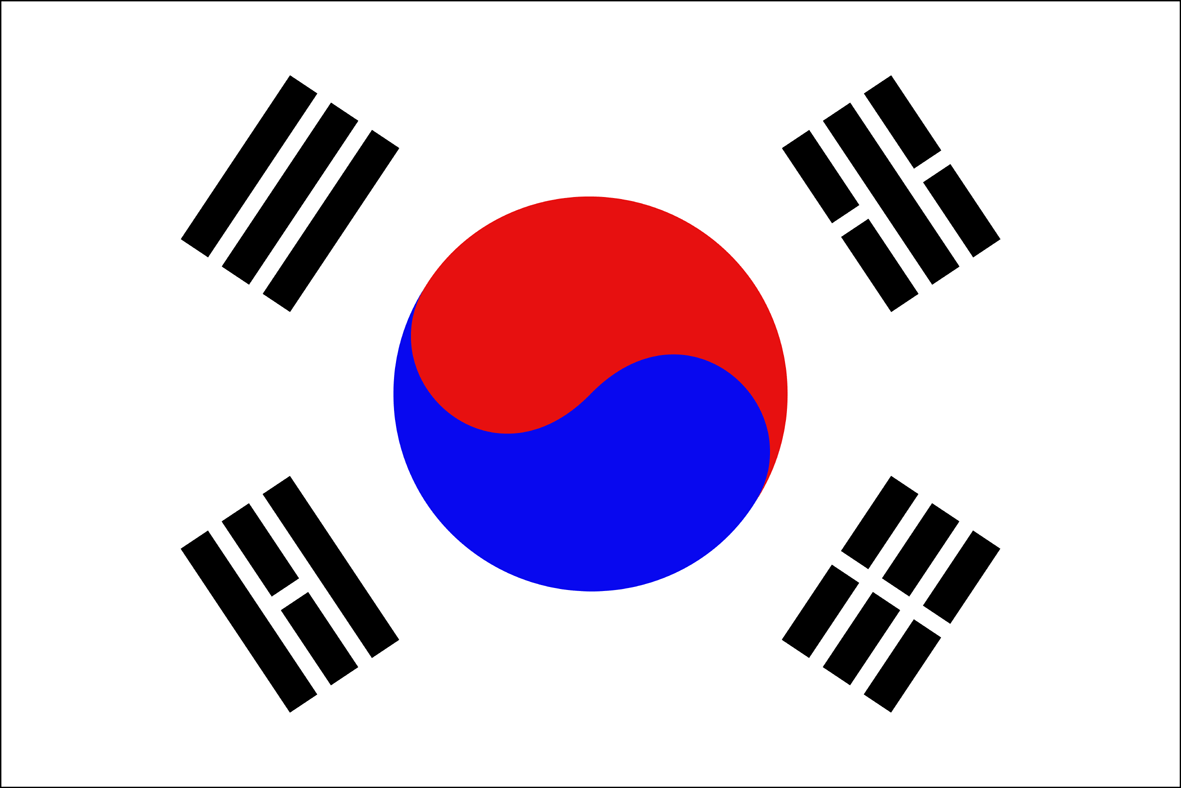 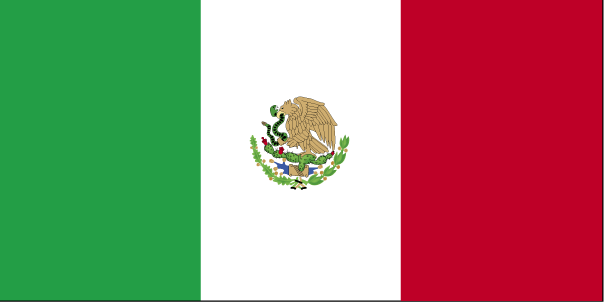 EMWG’s Energy Management Campaign: Driving action to reach 50,001 global certifications to 
ISO 50001 by 2020.
www.driveto50001.org
Japan
Korea
Mexico
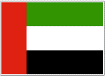 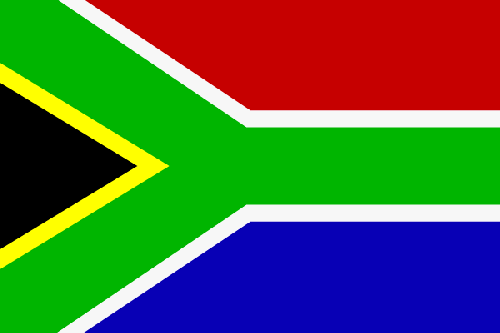 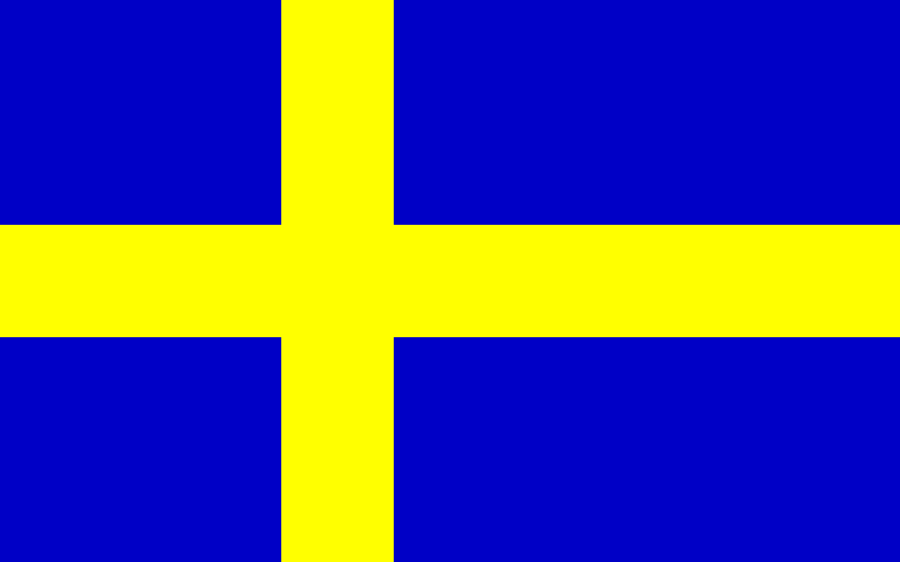 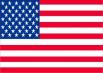 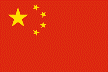 United Arab Emirates
China (observer)
South Africa
Sweden
United States
http://www.cleanenergyministerial.org/EnergyManagement
[Speaker Notes: Membership: Government representatives from ministries leading domestic energy efficiency efforts in the public, commercial and industrial sectors. 

Governments action is needed to facilitate successful ISO 50001 outcomes in industry:
Develop supportive policies and programs to address barriers to implementation:
Technical and financial resources and tools
Pilot projects and demonstrations
Workforce development programs
Coordination among national bodies to build quality infrastructure for programs
Work with national accreditation, certification, and training bodies to ensure that skilled professionals are available to meet national energy and climate goals. 
Provide recognition to businesses that adopt ISO 50001. 
Coordinate with international partners to ensure that domestic programs promote and are consistent with international best practices on ISO 50001 implementation.]
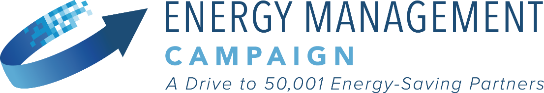 EMWG launched the Campaign at the 7th Clean Energy Ministerial Endorsement from 15 countries, 6 companies, 4 supporting orgs
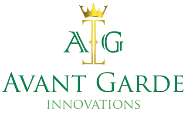 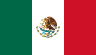 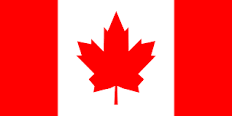 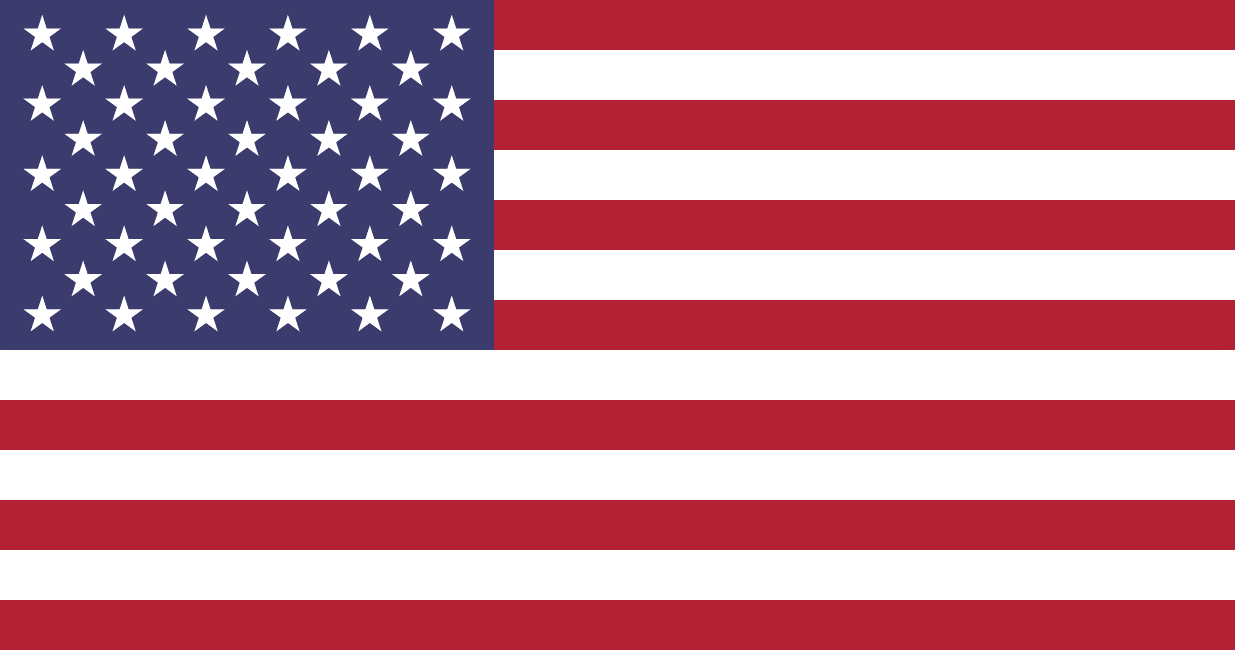 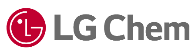 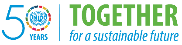 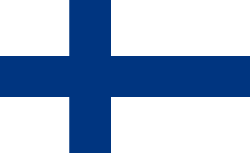 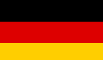 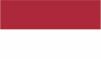 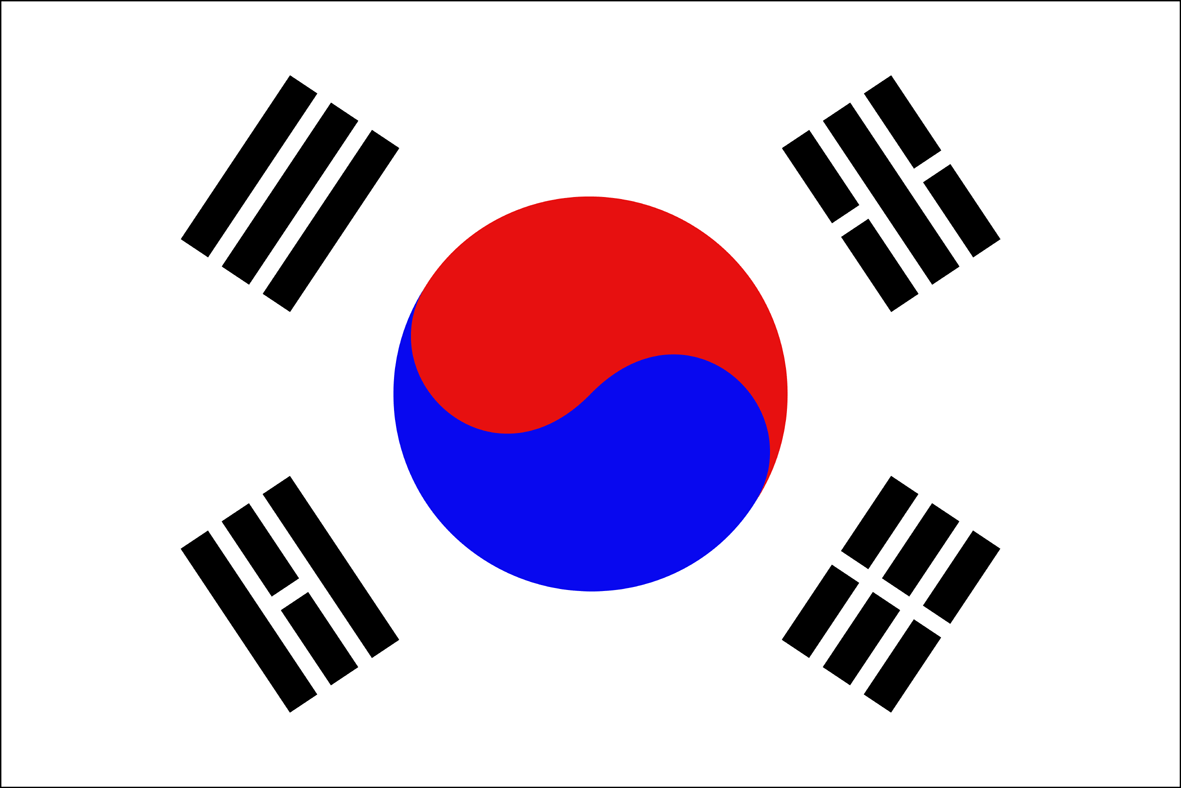 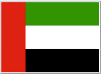 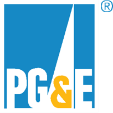 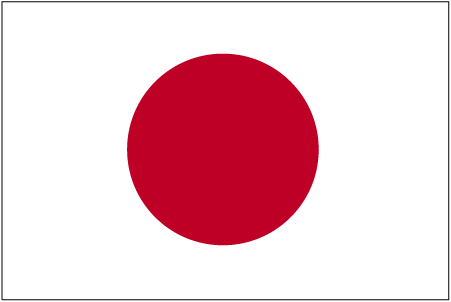 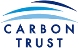 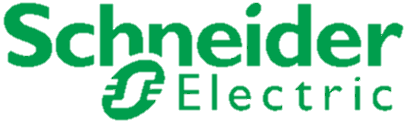 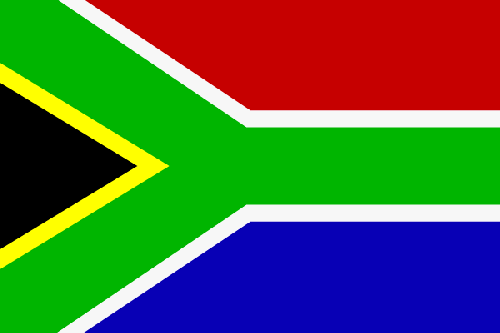 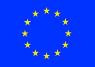 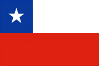 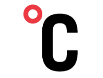 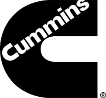 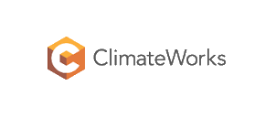 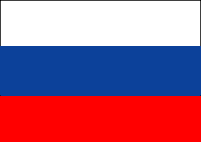 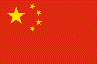 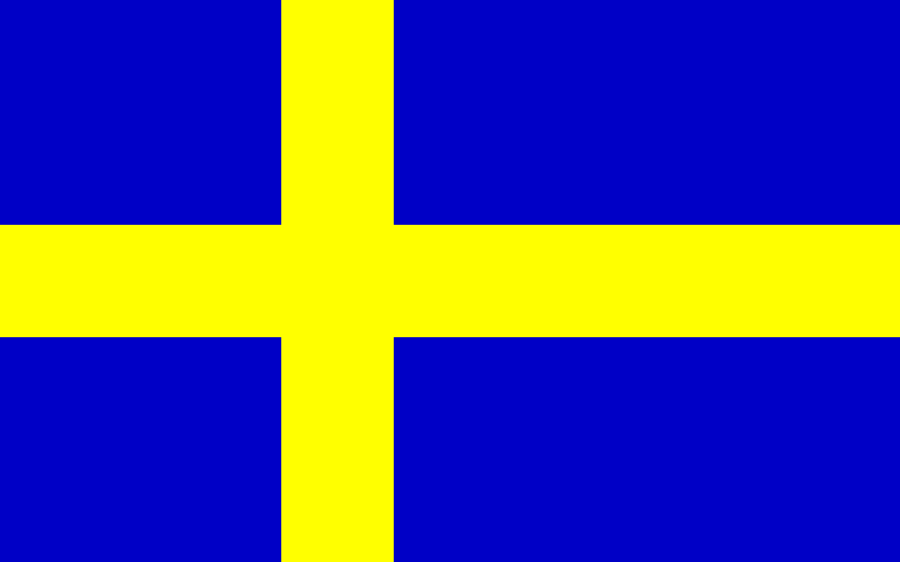 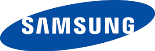 The North American Experience
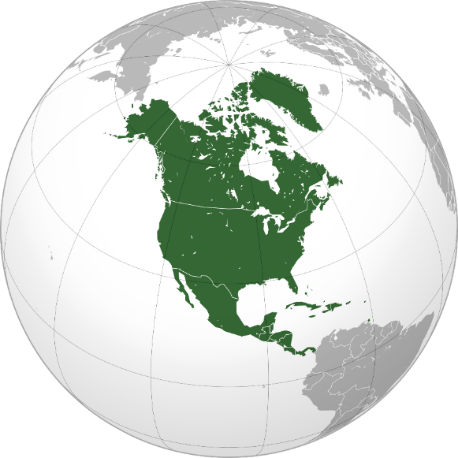 North American Energy Management Pilot Program
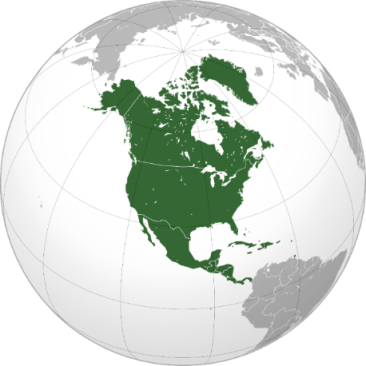 Initiative of the CEC in partnership with Natural Resources Canada, Comisión Nacional para el Uso Eficiente de la Energía and the US Department of Energy. 
Objective is to support uptake of ISO 50001 standard and Superior Energy Performance® throughout North American industrial and commercial sectors.
For more information: www.cec.org/energy_program
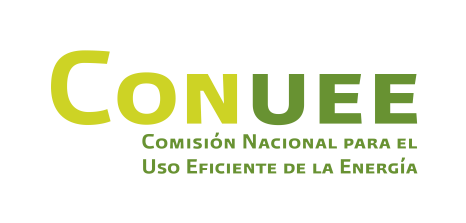 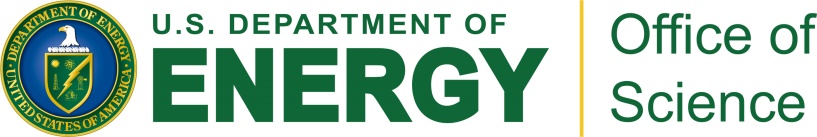 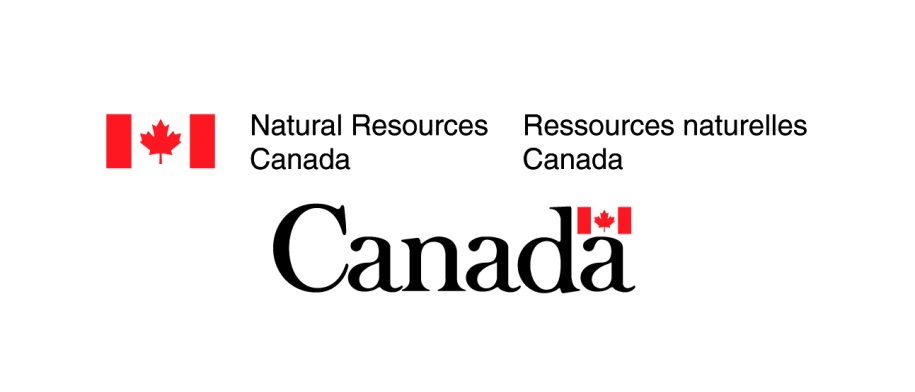 North American Energy Management Pilot Program
Participants: 9 companies / 19 facilities; ~$750Million USD Annual Energy Spend




Program highlights
Companies receive Step-by-step in-person and remote training including personalized coaching and support; and three multi-day training sessions over a 18-month period and readiness review for ISO 50001 or SEP certification
The pilot is also training ISO 50001 experts to be able to replicate the pilot training approach (end-user group training)
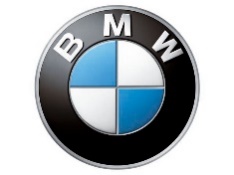 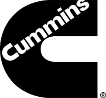 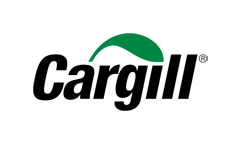 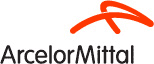 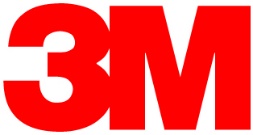 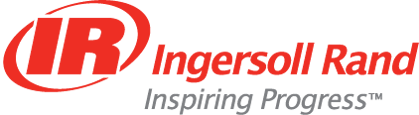 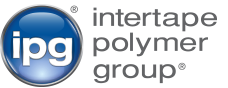 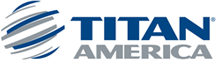 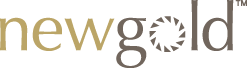 June 2016 High-Level ISO 50001 announcements
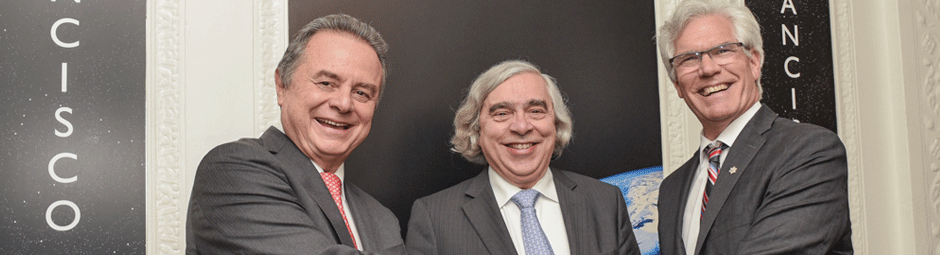 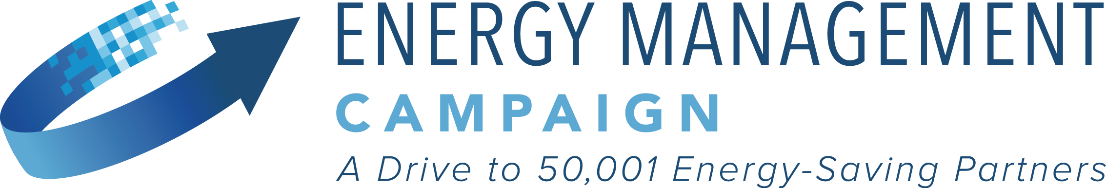 Energy Minister’s Launched Energy Management Campaign at CEM7  in San Francisco
Canada, Mexico & the United States
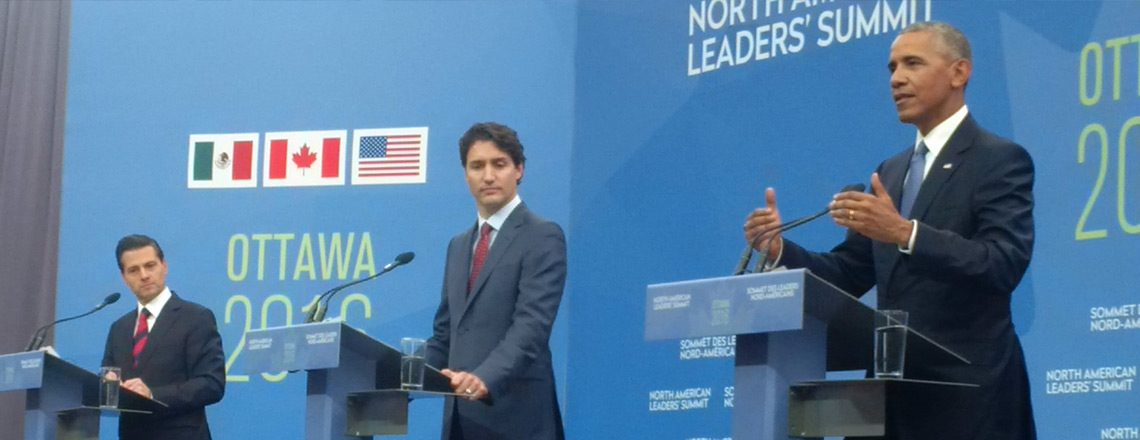 Leaders laid out regional plan for cooperation at North America’s Leader Summit in Ottawa
North America – areas of Technical cooperation
In June 2016, Canada, Mexico and the United States agreed upon technical cooperation in a number of areas to accelerate regional ISO 50001 adoption. Countries will work together to: 
Conduct an analysis of regional ISO 50001 potential and announce a joint target for ISO 50001 adoption in 2017
Jointly develop tools, resources to estimate ISO 50001 impacts and support end users implementation of ISO 50001;
Establishment of harmonized training and certification programs for ISO 50001 professionals an accreditation system for ISO 50001 auditors and SEP programs recognized throughout North America; 
Build upon current CEC cooperation, to identify at least one major industry partner to pilot ISO 50001 or SEP adoption throughout its supply chain to further demonstrate technical approaches and benefits of ISO 50001 and SEP.
Wrapping Up
North America leadership recognizes the value of regional cooperation can have in achieving robust implementation of ISO 50001 outcomes.  

North American leadership through forums such as the EMWG and the Energy Management Campaign will spur other countries and companies to join the effort to accelerate global uptake of ISO 50001.